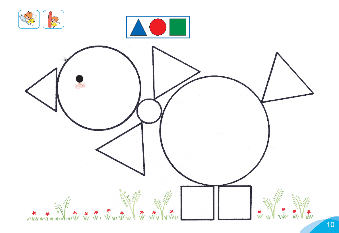 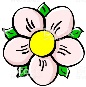 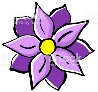 2
1
¿Cuántos cuadrados tiene el pollito?
Inténtalo de nuevo
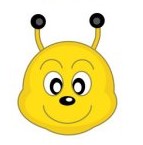 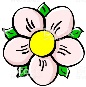 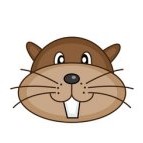 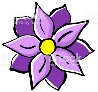 2
1
¿Cuántos animales hay?
Inténtalo de nuevo